এই স্লাইডটি সম্মানিত শিক্ষকবৃন্দের জন্য। 
  স্লাইডটি উপস্থাপনের পূর্বে পাঠ্য পুস্তকের 
  সংশ্লিষ্ট পাঠের সাথে মিলিয়ে নিতে পারেন।
এই পাঠটি শ্রেণিকক্ষে উপস্থাপনের সময় প্রয়োজনীয় পরামর্শ প্রতিটি
 স্লাইডের নিচে অর্থাৎ Slide Note এ সংযোজন করা হয়েছে। 
আশা করি সম্মানিত শিক্ষকগণ পাঠটি উপস্থাপনের পূর্বে  উল্লেখিত
 Note দেখে নেবেন।
এই পাঠটি শ্রেণিকক্ষে উপস্থাপনের সময় প্রয়োজনীয় পরামর্শ প্রতিটি
 স্লাইডের নিচে অর্থাৎ Slide Note এ সংযোজন করা হয়েছে। 
আশা করি সম্মানিত শিক্ষকগণ পাঠটি উপস্থাপনের পূর্বে  উল্লেখিত
 Note দেখে নেবেন এবং F5 চেপে উপস্থাপন শুরু করতে পারেন।
[Speaker Notes: স্লাইডটি উপস্থাপনের পূর্বে পাঠ্য পুস্তকের সংশ্লিষ্ট পাঠের সাথে মিলিয়ে নিতে পারেন। শিখনফল অর্জনের জন্য কোন স্লাইডটি কিভাবে প্রেজেন্টেশন করবেন স্লাইডের ছবি ও ভিডিওর সাথে নিজের জ্ঞানকে মিলিয়ে নিতে পারেন।]
স্বাগতম
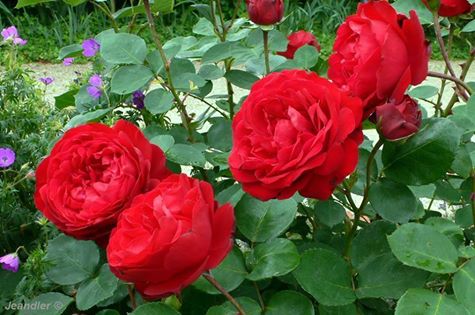 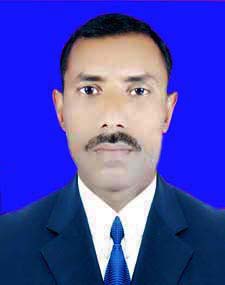 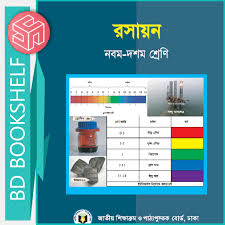 পরিচিতি
মোহাম্মদ নাসির উদ্দিন
সহকারী শিক্ষক
দুলালপুর এস,এম,এন্ড কে উচ্চ বিদ্যালয়
ব্রাহ্মণপাড়া, কুমিল্লা।
unasir983@yahoo.com
Mob.-01745038513
শ্রেণিঃ নবম
বিষয়ঃ রসায়ন
অধ্যায়ঃ দ্বিতীয়
[Speaker Notes: পরিচিতি স্লাইডটি শুধু শিক্ষকের জন্য। কন্টেন্টটির মানসম্মত করার জন্য মতামত দিলে কৃতজ্ঞ থাকবো।]
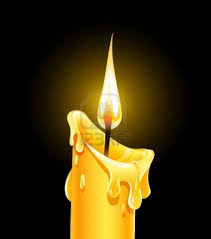 [Speaker Notes: শিক্ষক শ্রেণিকক্ষে একটি মোম জ্বালিয়ে শিক্ষার্থীকে পদার্থের তিন অবস্থার দেখাতে পারেন। এখানে কঠিন মোম তাপ প্রয়োগের ফলে প্রথমে তরলে পরিণত হয়েছে । তরল বাষ্প হয়ে সলতে দিয়ে উপরে উঠছে। ফলে মোমটি জ্বলছে।]
মোমের জ্বলন ও পদার্থের তিন অবস্থা
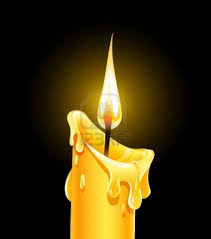 [Speaker Notes: পাঠ শিরোনাম ও তারিখ বোর্ডে লিখে দিতে পারেন।]
শিখনফল
১। মোম কিসের যৌগ তা বলতে পারবে।
২। মোমের জ্বলন কোন ধরনের বিক্রিয়া তা বলতে পারবে।
৩। মোমের ভেতরের সুতার ভুমিকা ব্যাখ্যা করতে পারবে।
৪। মোমের জ্বলন ও পদার্থের তিন অবস্থা ব্যাখ্যা করতে পারবে।
[Speaker Notes: এই স্লাইডটি শুধু শিক্ষকের জন্য ।]
এটা কি?
একটি দন্ড ( কঠিন)
ছোট ছোট কণা দিয়ে তৈরি।
দন্ডটি কি দিয়ে তৈরি?
[Speaker Notes: এটি একটি কঠিন দন্ড। শিক্ষক প্রশ্নর উত্তর শিক্ষার্থীদের কাছ থেকে বের করে আনার জন্য তাদেরকে সময় দিয়ে পরে উত্তরটি দেখাতে পারেন।]
[Speaker Notes: কঠিন পদার্থের কণাগুলো যে সর্বদা গতিশীল তা দেখানো হয়েছে।]
কঠিন পদার্থে কণার অবস্থা।
[Speaker Notes: কঠিন পদার্থের কণাগুলো নিজের জায়গা থেকে অনবরত কাঁপতে থাকে।]
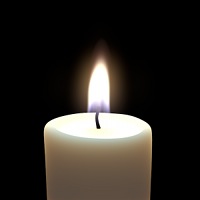 [Speaker Notes: তাপে কঠিন মোমের কণাগুলো প্রথমে তরল এবং পরে গ্যাসীয় অবস্থা প্রাপ্ত হয়ে সলতে দিয়ে উপরে উঠুছে।]
একক কাজ
সময়; ৫ মিনিট
মোম + O2(g)                  ?
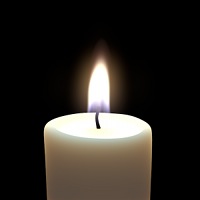 পানির অণু
অক্সিজানের অণু
কার্বন-ডাই-অক্সাইডের অণু
মোমের অণু
[Speaker Notes: মোম জ্বলনের ফলে প্রথমে তরল এবং পরে গ্যাসীয় অবস্থা হয়ে বাতাসের অক্সিজের সাথে বিক্রিয়া করে কার্বন-ডাই-অক্সাইড, পানি ও তাপ উৎপন্ন হয়ে বেরিয়ে যাওয়ার দৃশ্য দেখানো হয়েছে।]
মোমটি নিভে যাওয়ার পরও ধোঁয়া উড়তে দেখা যাচ্ছে কেন?
[Speaker Notes: ভিডিওটি দেখানোর সময় গুরুত্বপূর্ণ অংশটুকু পুনরায় দেখাতে পারেন।]
দলীয় কাজ
সময়ঃ ১০ মিনিট
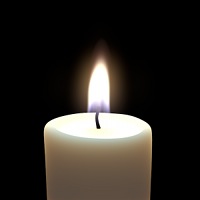 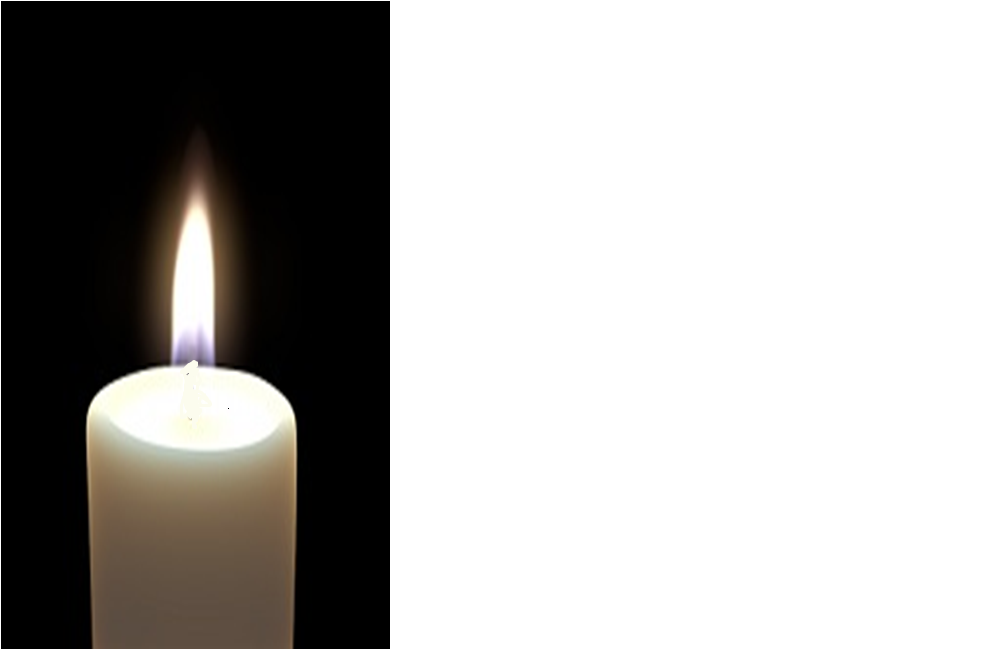 সলতেবিহীন
সলতেযুক্ত
প্রশ্নঃ রাইয়ান বলল মোম দুইটি জ্বলার কথা নয়। ওর কথার সাথে কি তুমি
        একমত। যুক্তিসহ ব্যাখ্যা দাও
[Speaker Notes: উপস্থিত সকল শিক্ষার্থীদেরকে কয়েকটি দলে ভাগ করে তাদেরকে কাজটি করতে দিতে পারেন। পরের স্লাইডে ফলাফল দেয়া আছে মিলিয়ে নিতে পারেন। এখানে প্রথম মোমটির সলতে আছে এবং পরের মোমটির সলতে নেই। ফলে কঠিন মোম তরলে পরিণত হয়েও সলতে না থাকার কারণে  নির্দিষ্ট পথে উপরে উঠতে পারছে না। ফলে মোমটি জ্বলার কথা নয়।]
মূল্যায়ন
১। মোমের জ্বলনে  উৎপন্ন  হয়-
ক)  CO2(g) + H 2O(g) + তাপ+ আলো
খ)  CO2(g) + H 2O(g) + আলো
ঘ)  CO2(g) + H 2(g) + তাপ+ আলো
গ)  H2(g) + H 2O(g) + তাপ+ আলো
সঠিক উত্তরঃ ক
[Speaker Notes: উল্লেখিত প্রশ্ন ছাড়াও শিক্ষক নিজ থেকে পাঠ সংশিষ্ট প্রশ্নের মাধ্যমে শিক্ষার্থীকে মূল্যায়ন করতে পারেন।]
২। মোম জ্বলানো অবস্থায় সুতার নিকটে পদার্থের কোন অবস্থা চলতে থাকে?
ক) তরল
খ) গ্যাসীয়
ঘ) কঠিন ও তরল
গ) কঠিন ও গ্যাসীয়
সঠিক উত্তরঃ খ
[Speaker Notes: উল্লেখিত প্রশ্ন ছাড়াও শিক্ষক নিজ থেকে পাঠ সংশিষ্ট প্রশ্নের মাধ্যমে শিক্ষার্থীকে মূল্যায়ন করতে পারেন।]
বাড়ির কাজ
সুতার অগ্রভাগে মোম যে অবস্থা প্রাপ্ত হয় তাকে পুনরায় মোমে পরিণত করা যাবে কি? তোমার মতামত লিখে আনবে।
[Speaker Notes: বাড়ির কাজ শিক্ষার্থীদেরকে লিখে নিতে বলতে পারেন।]
ধনাবাদ
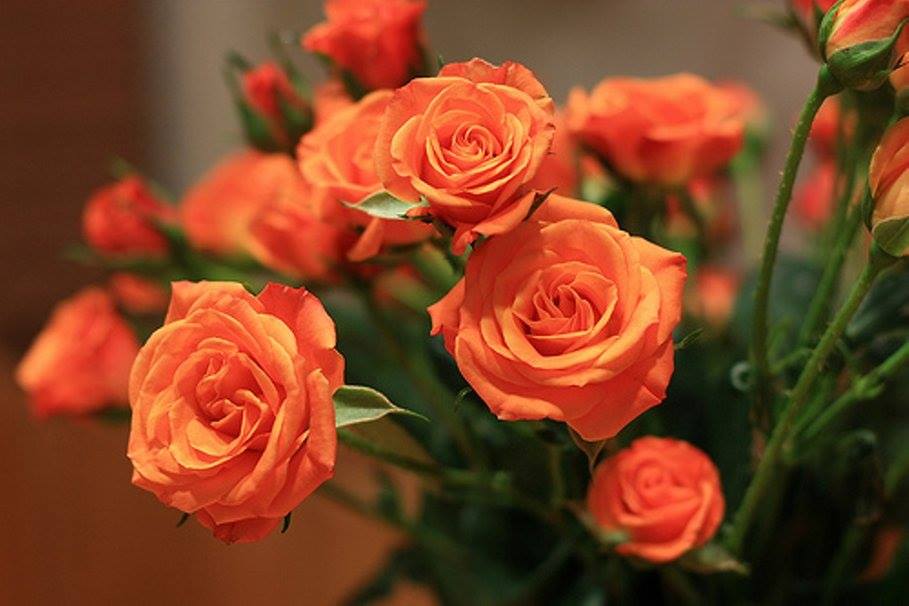 কৃতজ্ঞতা স্বীকার
শিক্ষা মন্ত্রণালয়, মাউশি, এনসিটিবি ও এটুআই এর সংশ্লিষ্ট কর্মকর্তাবৃন্দ এবং কন্টেন্ট সম্পাদক হিসাবে যাঁদের নির্দেশনা, পরামর্শ ও তত্ত্বাবধানে এই মডেল কন্টেন্ট সমৃদ্ধ এরা হলেন-
জনাব সামসুদ্দিন আহমেদ তালুকদার 
                                        প্রভাষক, টিটিসি, কুমিল্লা।
জনাব খাদিজা ইয়াছমিন
          সহকারী অধ্যাপক, টিটিসি, ঢাকা।
জনাব মোঃ তাজুল ইসলাম
          সহকারী অধ্যাপক, টিটিসি, পাবনা।